CS/SE 157BDatabase Management Systems IIFebruary 8 Class Meeting
Department of Computer ScienceSan Jose State UniversitySpring 2018Instructor: Ron Mak
www.cs.sjsu.edu/~mak
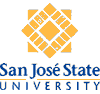 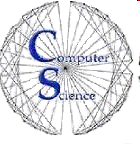 1
Update Anomalies, cont’d
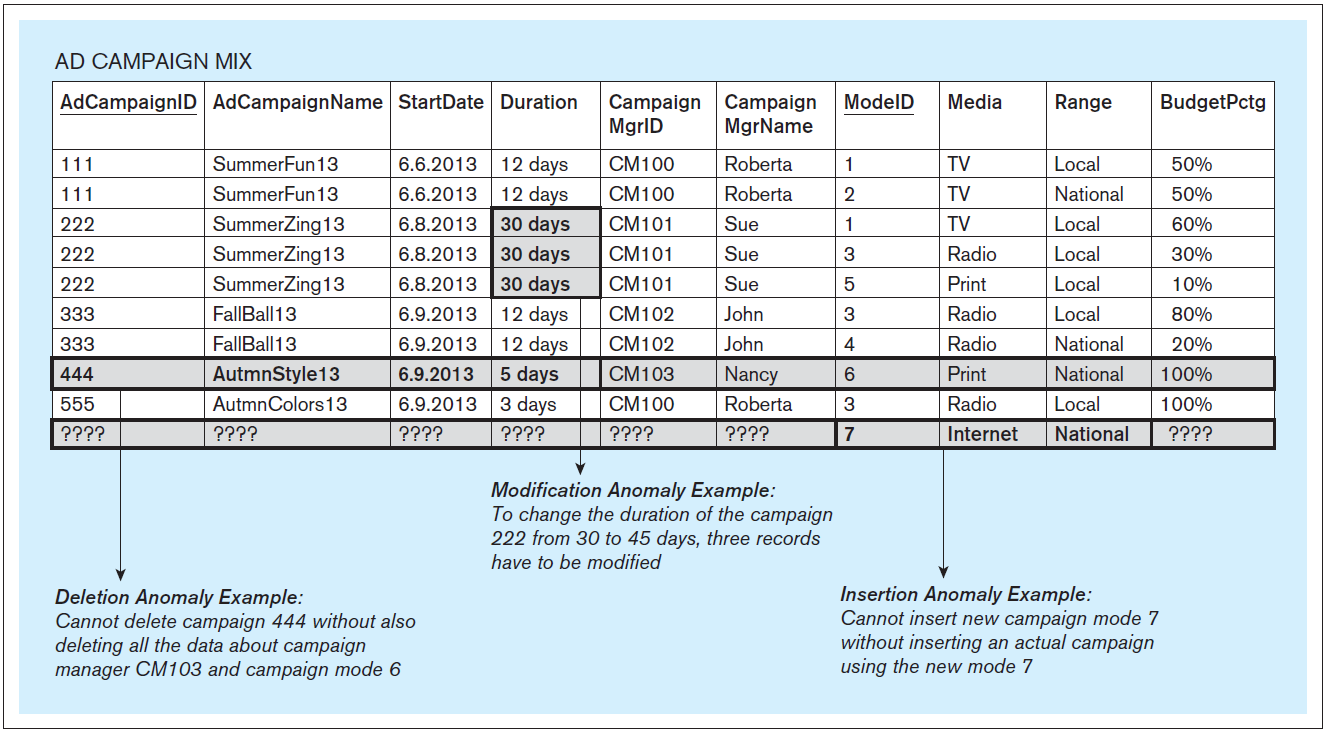 Database Systems
by Jukić, Vrbsky, & Nestorov
Pearson 2014
ISBN 978-0-13-257567-6
2
Partial Functional Dependency
A table column is functionally dependent on a component of a composite primary key.
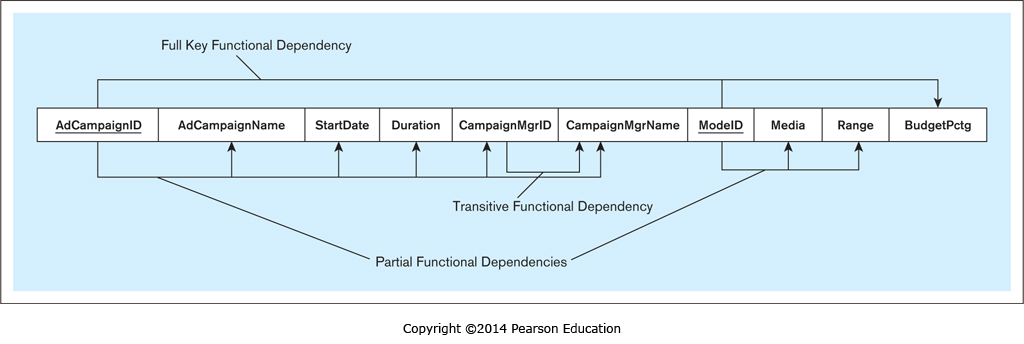 (Set 2) ModeID  Media, Range
(Set 3) AdCampaignID  AdCampaignName, StartDate, Duration,
                                         CampaignMgrId, CampaignMgrName
Database Systems
by Jukić, Vrbsky, & Nestorov
Pearson 2014
ISBN 978-0-13-257567-6
3
Full Key Functional Dependency
A table column is functionally dependent on the primary key and not partially dependent on any separate component of the primary key.
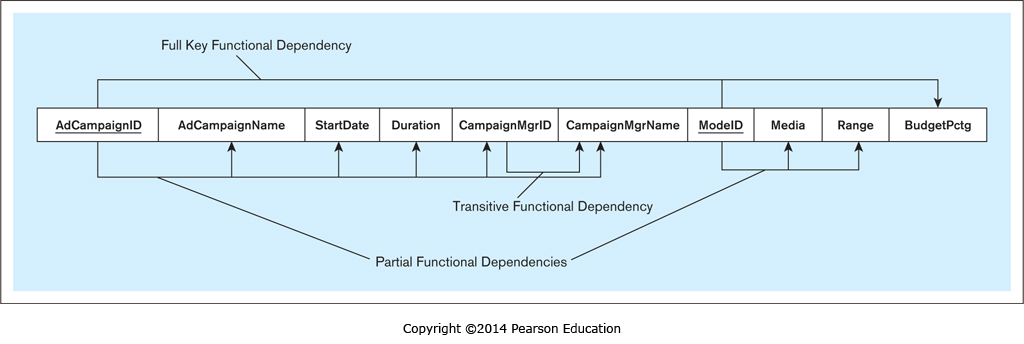 (Set 5) AdCampaignID, ModeID BudgetPctg
Database Systems
by Jukić, Vrbsky, & Nestorov
Pearson 2014
ISBN 978-0-13-257567-6
4
Transitive Functional Dependency
A nonkey column is functionally dependent on another nonkey column.
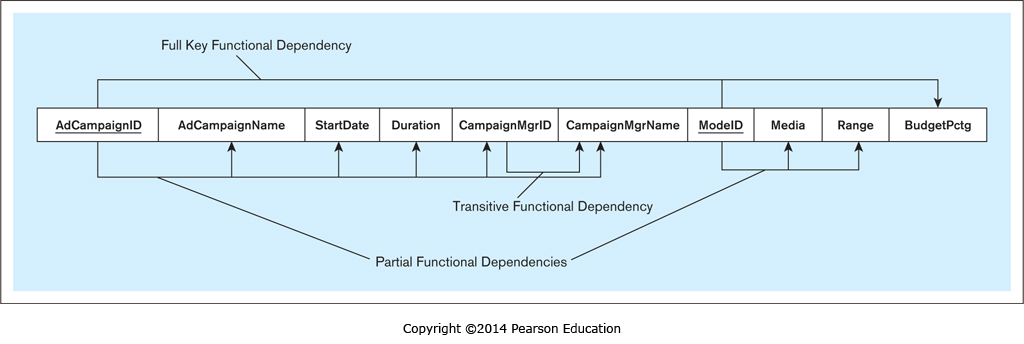 CampaignMgrID  CampaignMgrName
Database Systems
by Jukić, Vrbsky, & Nestorov
Pearson 2014
ISBN 978-0-13-257567-6
5
Another Functional Dependencies Example
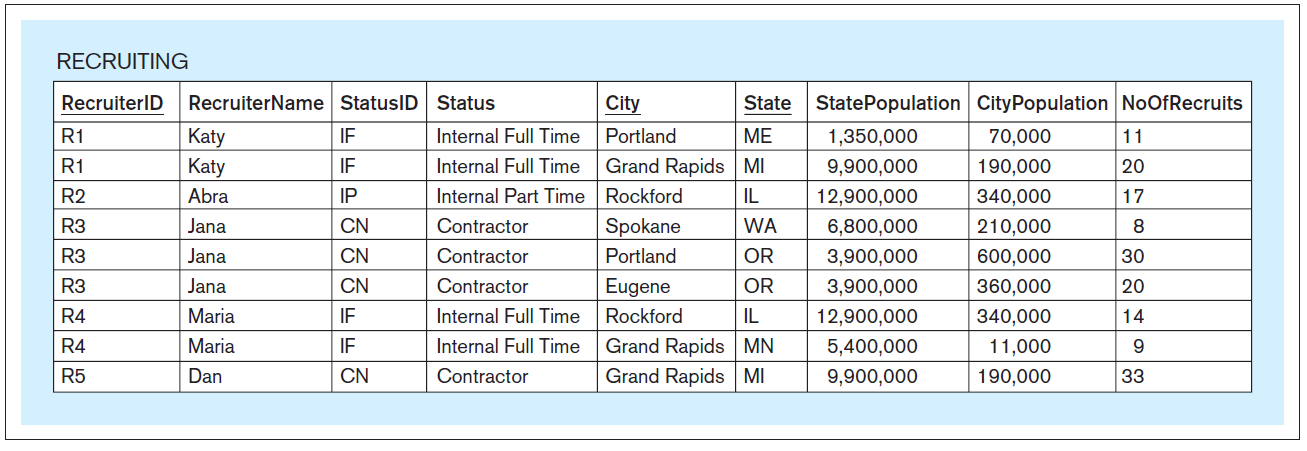 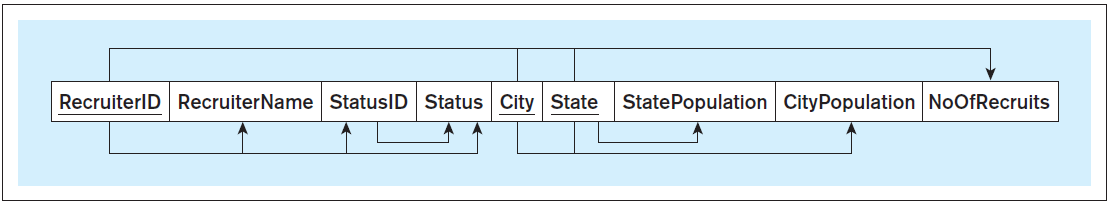 Database Systems
by Jukić, Vrbsky, & Nestorov
Pearson 2014
ISBN 978-0-13-257567-6
6
Normalization
Improve the design of database tables.
Eliminate update anomalies.

Three normal forms.
First normal form (1NF)
Second normal form (2NF)
Third normal form (3NF)

From lower to higher, each normal form has increasingly stricter conditions.
Even higher normal forms mostly of theoretical value.
Boyce-Codd (BCNF), 4NF, 5NF, domain key (DKNF).
7
First Normal Form (1NF)
A table is in 1NF if:

Each row is unique.
All values in a column must be from the same predefined domain.
No column in any row contains multiple values.

In other words, any valid relational table is, by definition, in 1NF.
8
First Normal Form (1NF), cont’d
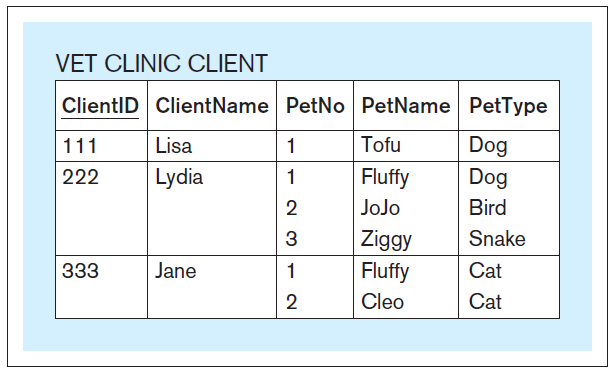 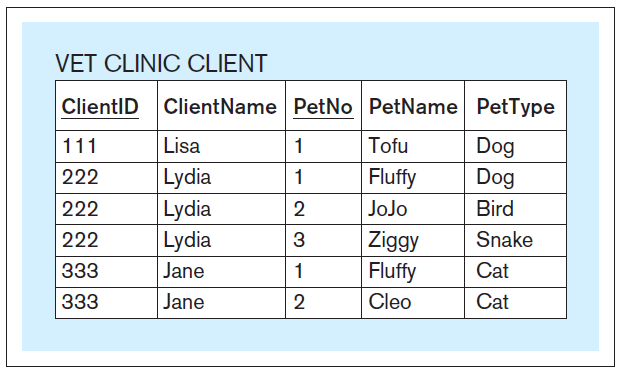 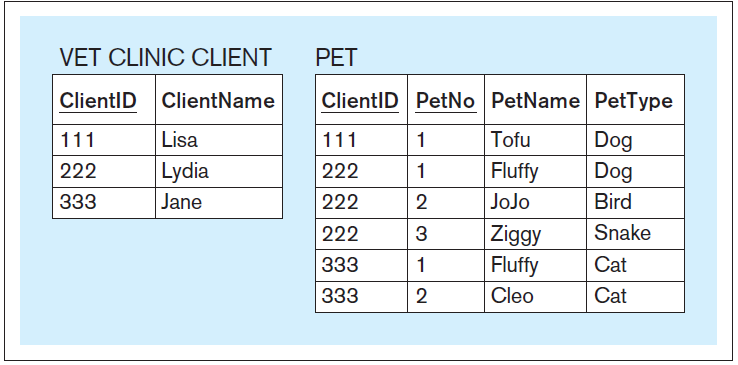 Database Systems
by Jukić, Vrbsky, & Nestorov
Pearson 2014
ISBN 978-0-13-257567-6
9
Second Normal Form (2NF)
A table is in 2NF if:

It is in 1NF.
It does not contain partial functional dependencies.
10
Second Normal Form (2NF), cont’d
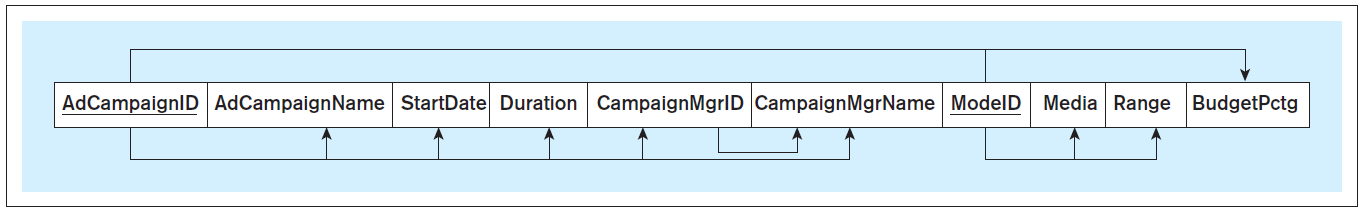 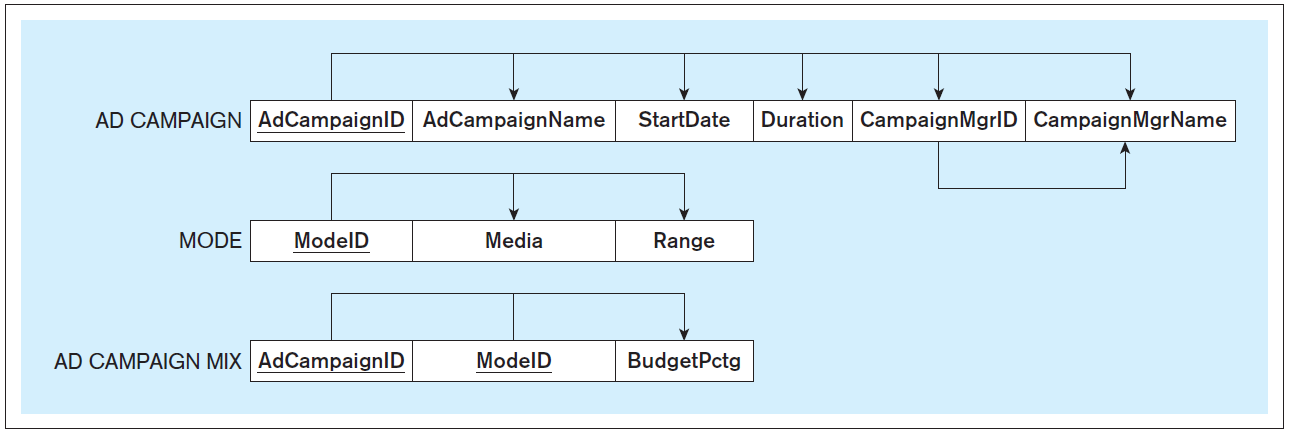 Database Systems
by Jukić, Vrbsky, & Nestorov
Pearson 2014
ISBN 978-0-13-257567-6
11
Third Normal Form (3NF)
A table is in 3NF if:

It is in 2NF.
It does not contain transitive functional dependencies.
12
Third Normal Form (3NF), cont’d
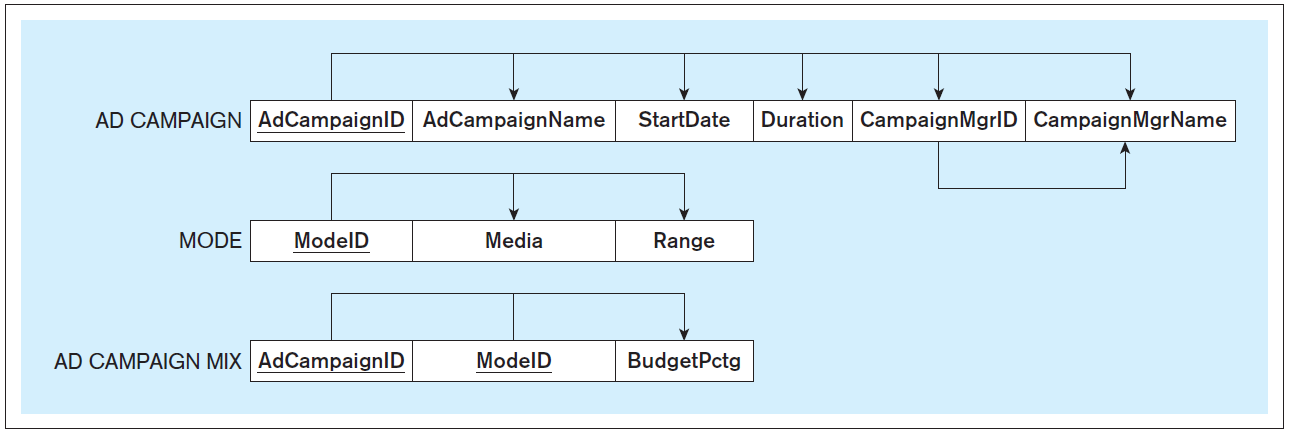 Database Systems
by Jukić, Vrbsky, & Nestorov
Pearson 2014
ISBN 978-0-13-257567-6
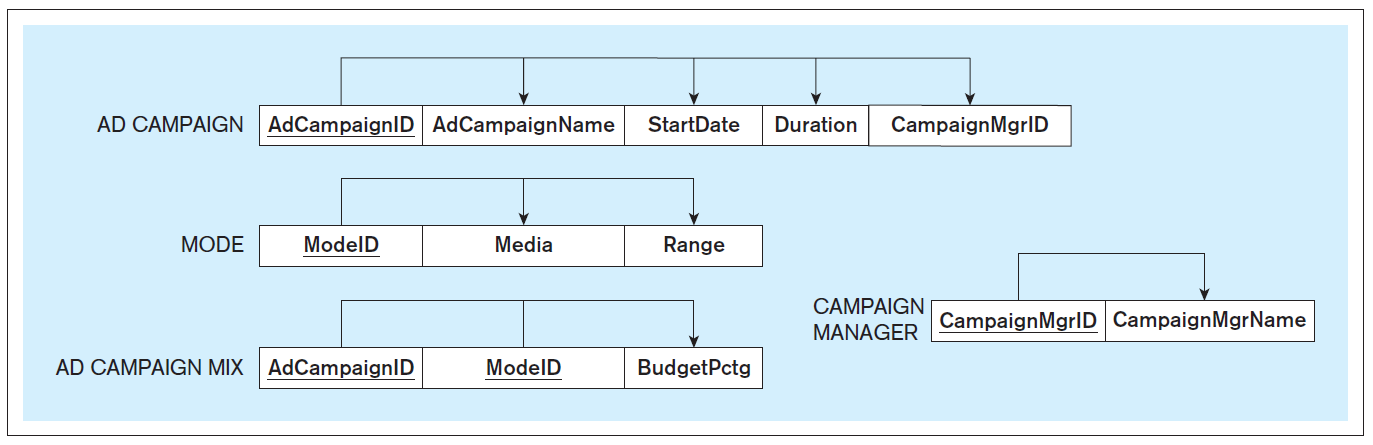 13
Third Normal Form (3NF), cont’d
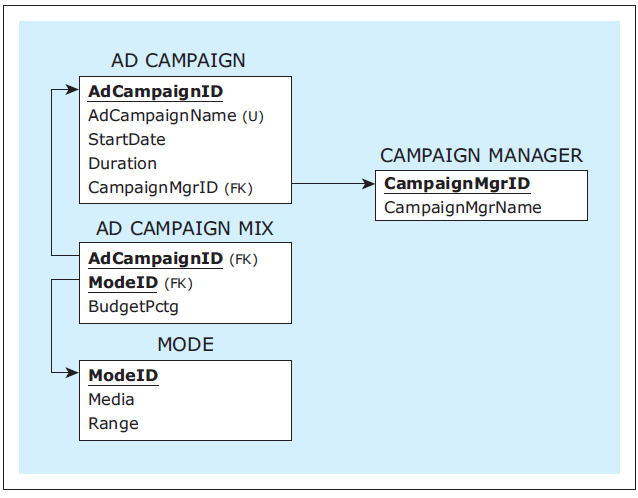 Database Systems
by Jukić, Vrbsky, & Nestorov
Pearson 2014
ISBN 978-0-13-257567-6
14
Third Normal Form (3NF), cont’d
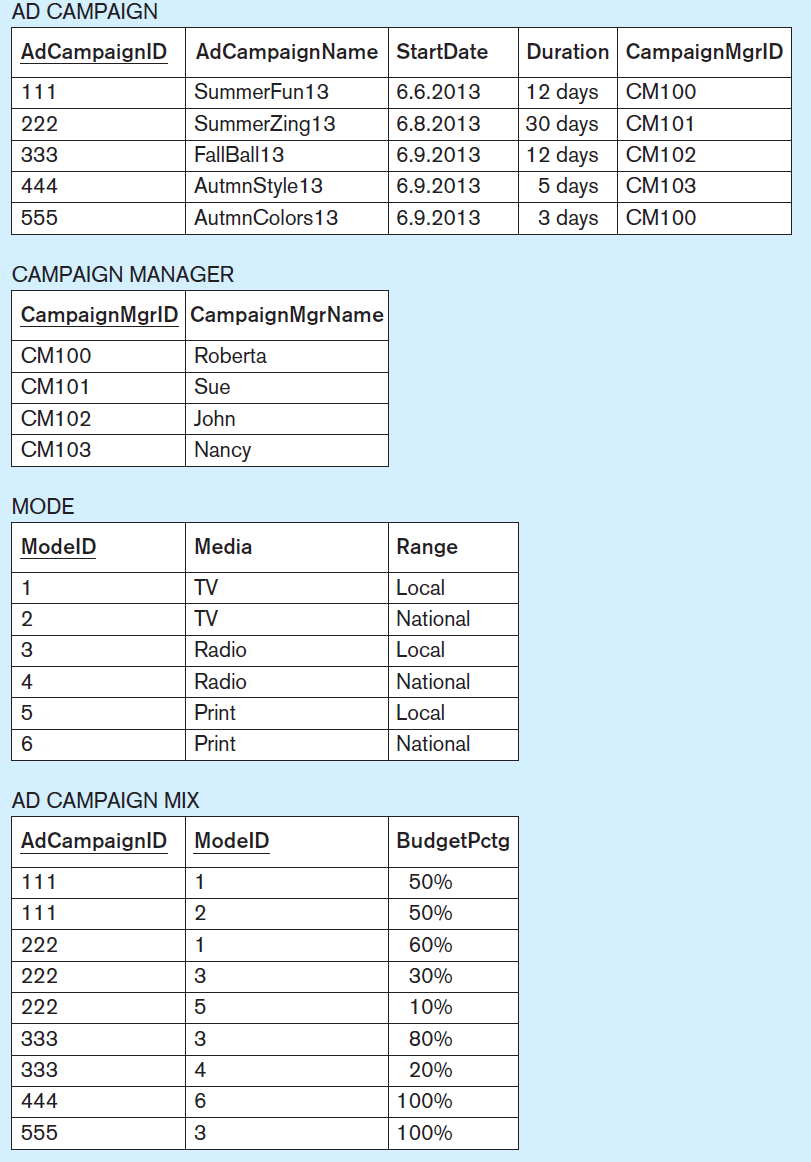 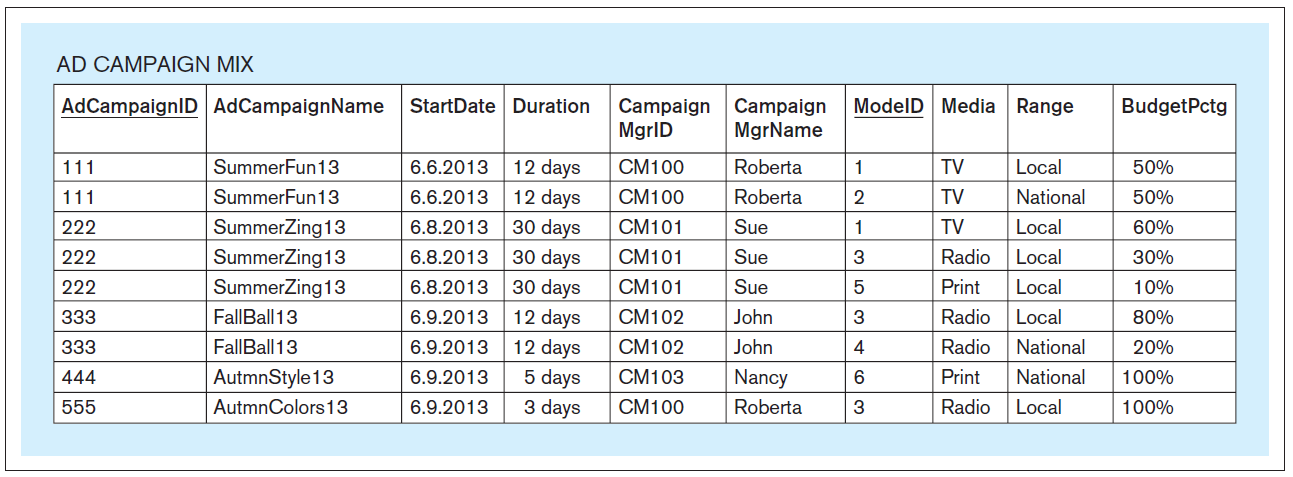 Database Systems
by Jukić, Vrbsky, & Nestorov
Pearson 2014
ISBN 978-0-13-257567-6
15
Third Normal Form (3NF), cont’d
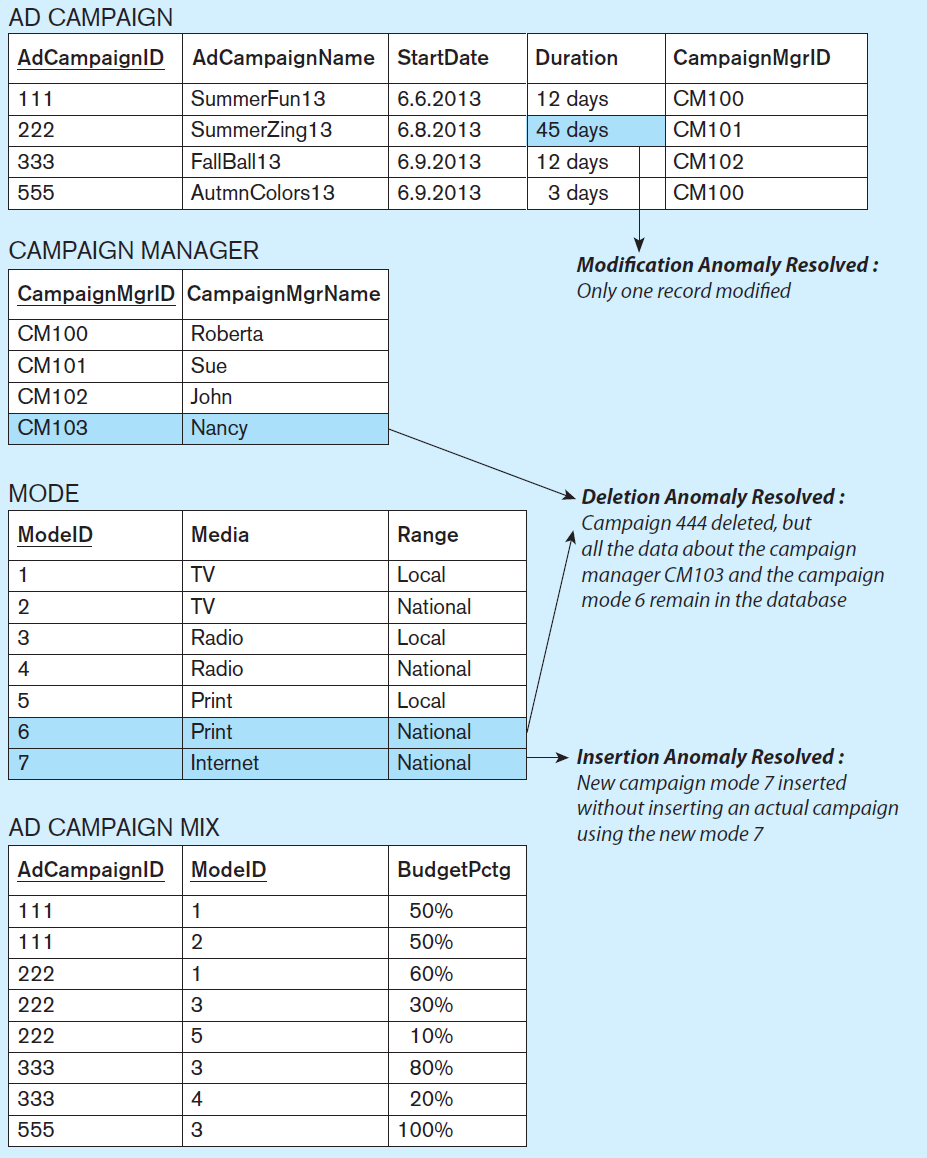 Database Systems
by Jukić, Vrbsky, & Nestorov
Pearson 2014
ISBN 978-0-13-257567-6
16
Another Normalization Example
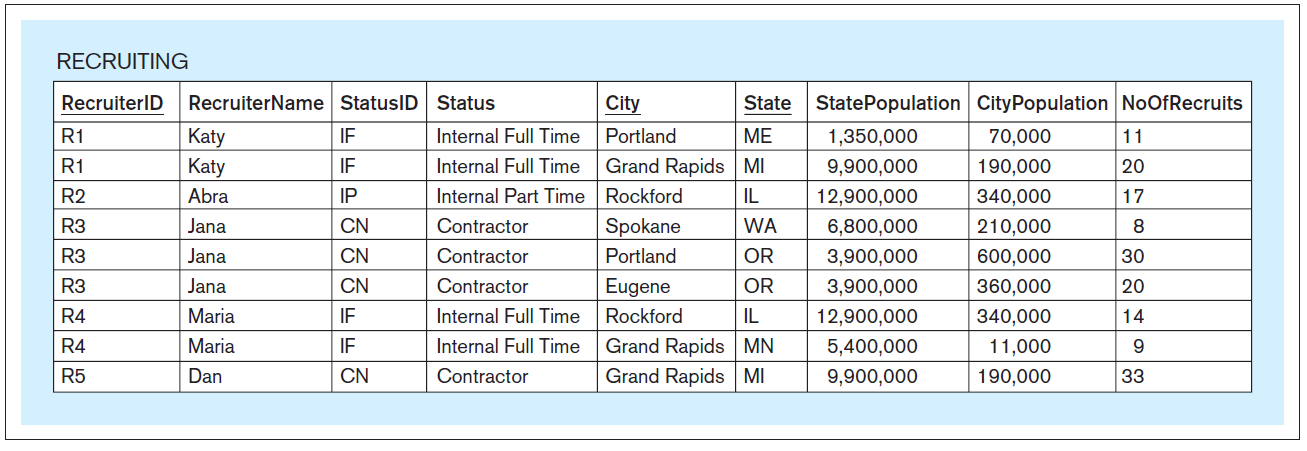 Original table
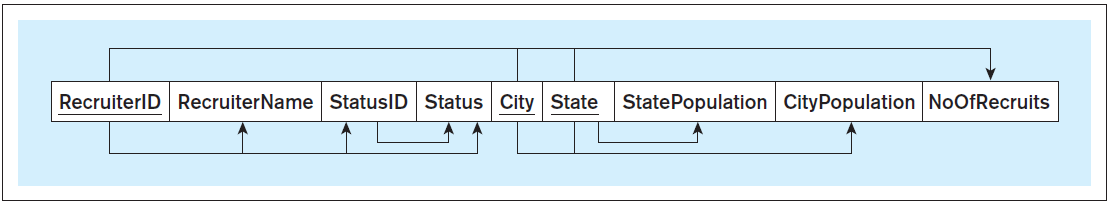 Database Systems
by Jukić, Vrbsky, & Nestorov
Pearson 2014
ISBN 978-0-13-257567-6
17
Another Normalization Example, cont’d
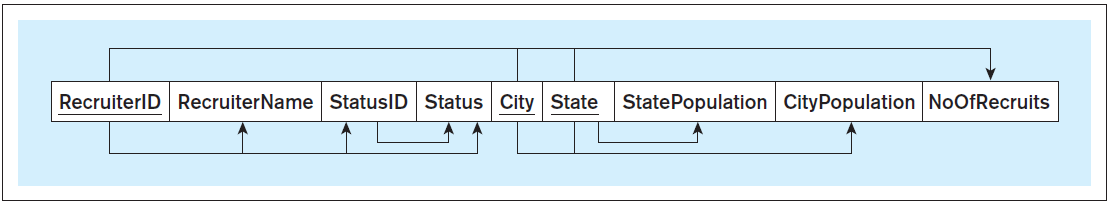 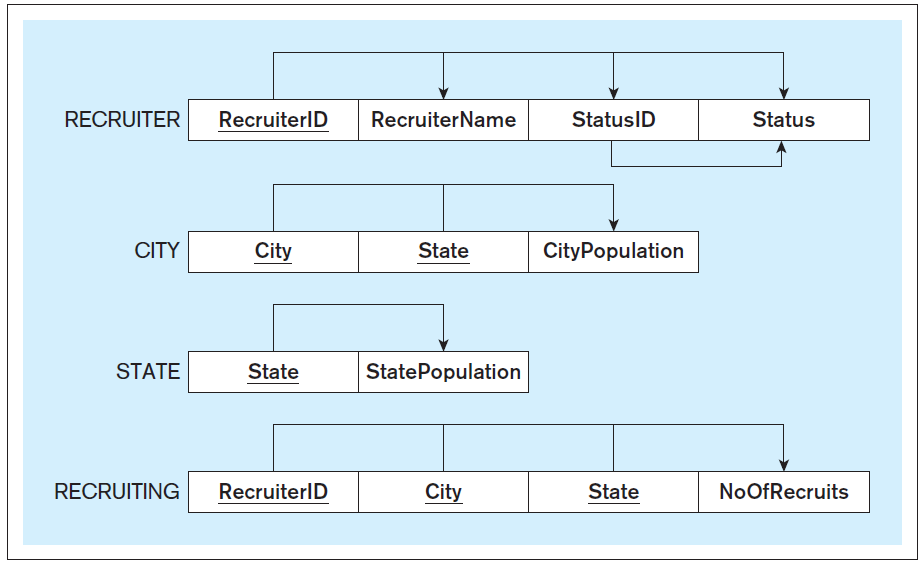 2NF
Database Systems
by Jukić, Vrbsky, & Nestorov
Pearson 2014
ISBN 978-0-13-257567-6
18
Another Normalization Example, cont’d
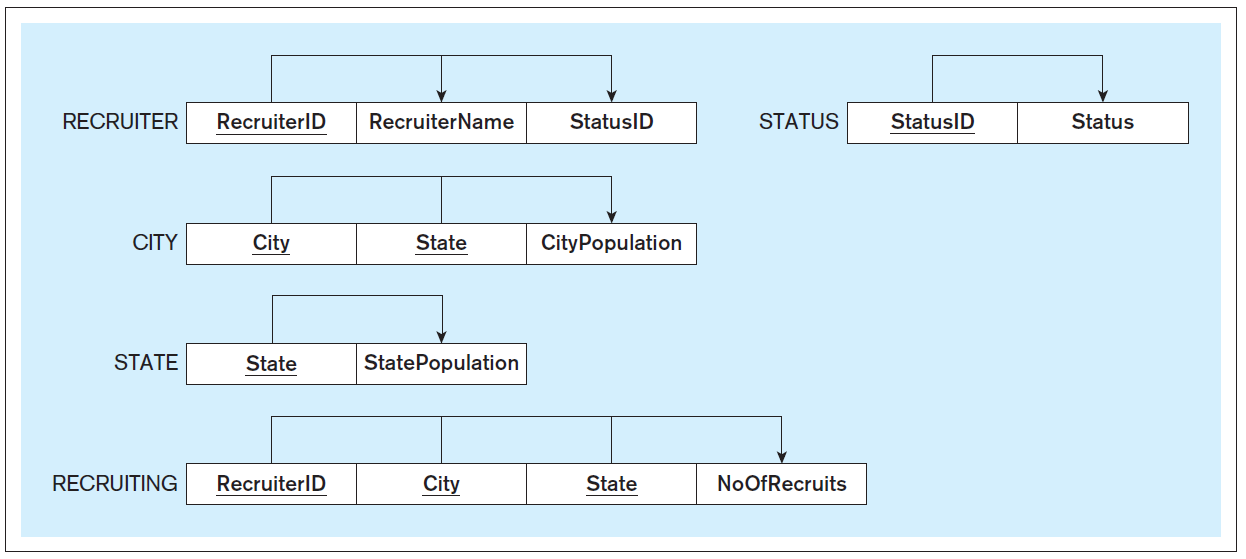 3NF
Database Systems
by Jukić, Vrbsky, & Nestorov
Pearson 2014
ISBN 978-0-13-257567-6
19
Another Normalization Example, cont’d
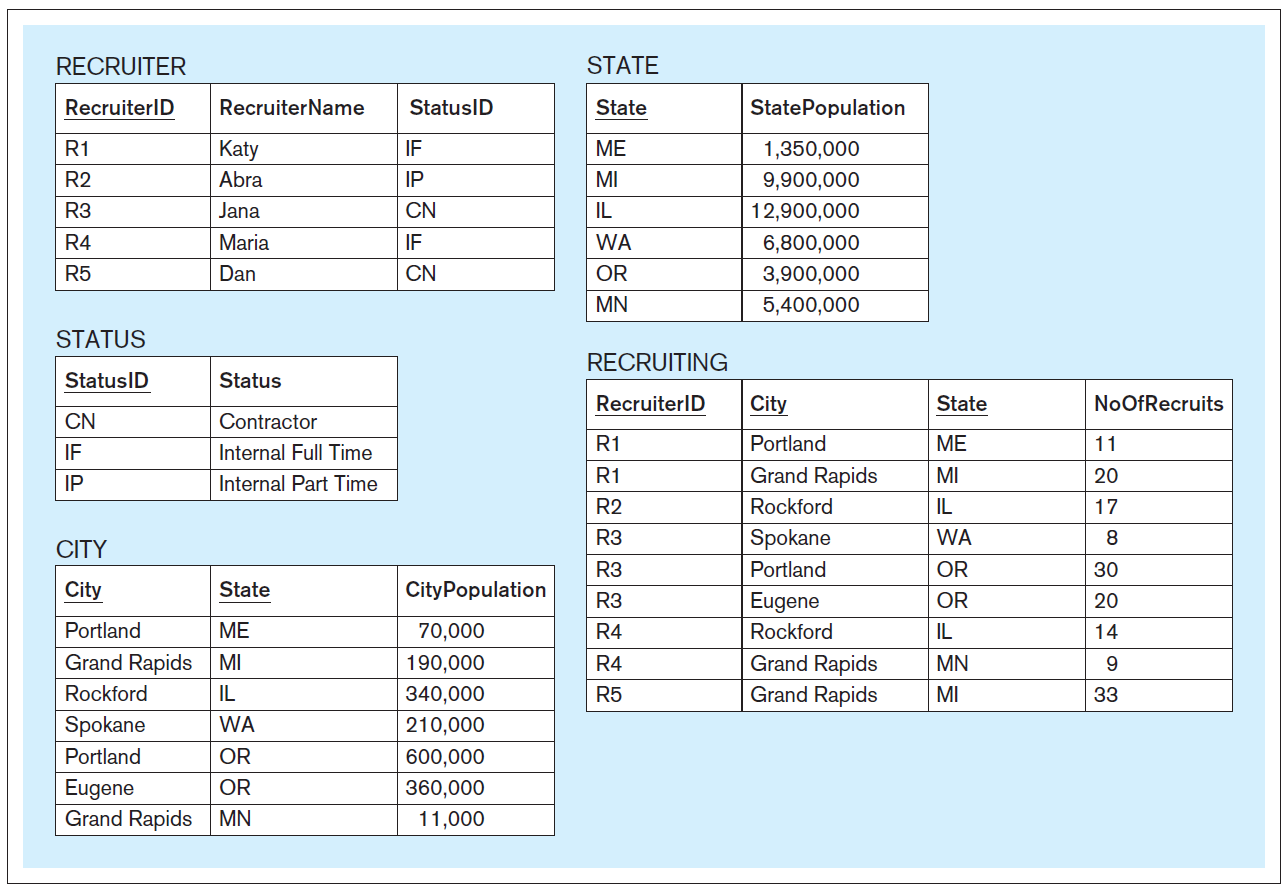 Normalized
tables
Database Systems
by Jukić, Vrbsky, & Nestorov
Pearson 2014
ISBN 978-0-13-257567-6
20
Normalization vs. Denormalization
Normalization spreads data out over more tables.

The result is slower performance.

Sometimes it make sense to denormalize in order to improve performance.
Reduce the number of expensive joins.
21
Normalization vs. Denormalization, cont’d
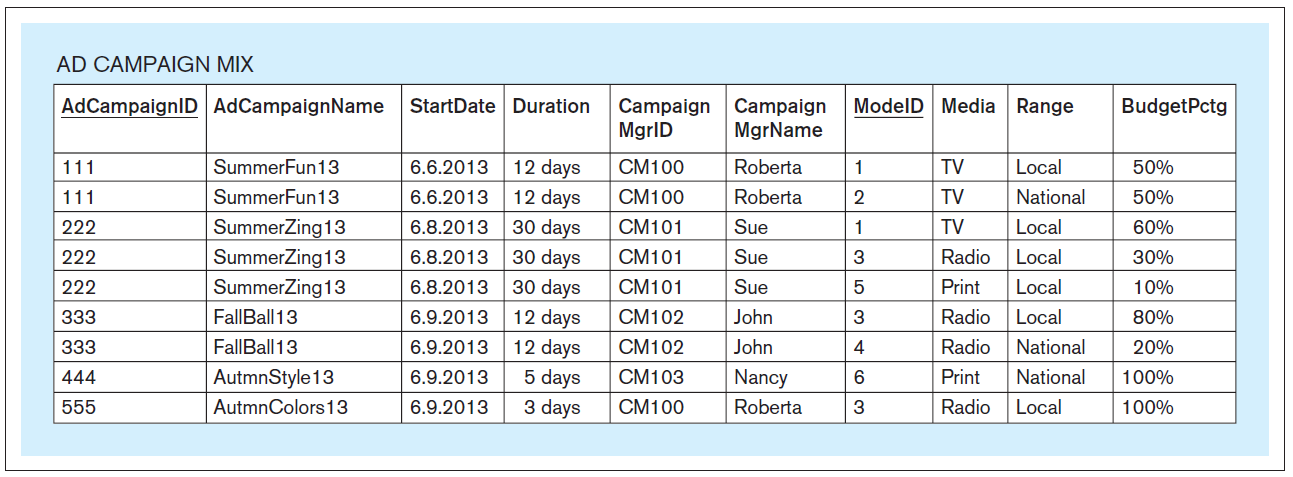 Original table
Database Systems
by Jukić, Vrbsky, & Nestorov
Pearson 2014
ISBN 978-0-13-257567-6
22
Normalization vs. Denormalization, cont’d
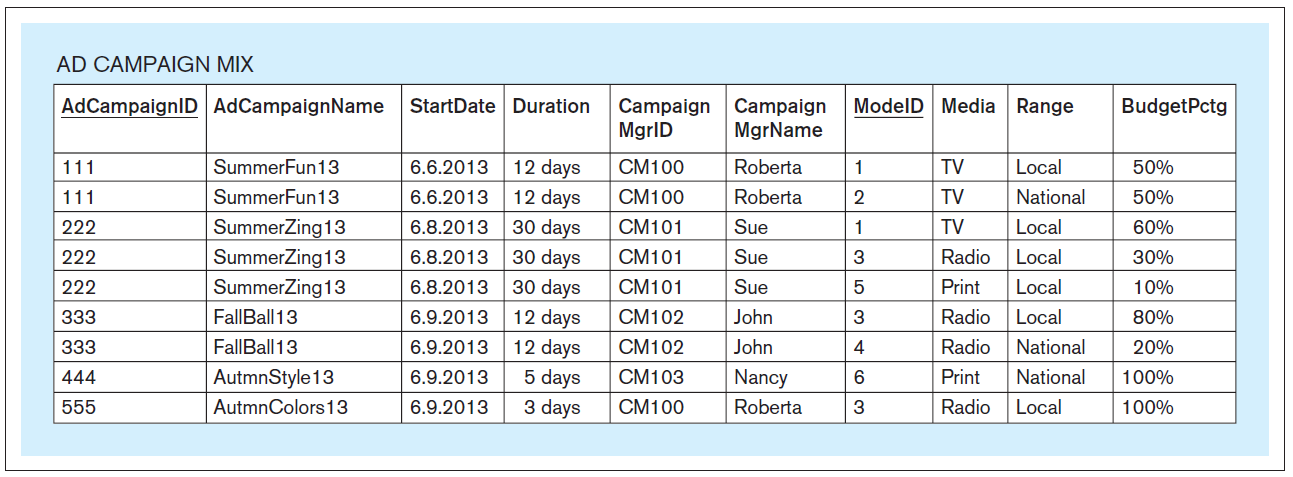 Suppose the query is to retrieve for each campaign: AdCampaignID, AdCampaignName, CampaignMgrID, CampaignMgrName, ModeID, Media, Range, and BudgetPctg.

It is more efficient to retrieve this data from the original table than from the several normalized tables.
23
Normalization vs. Denormalization, cont’d
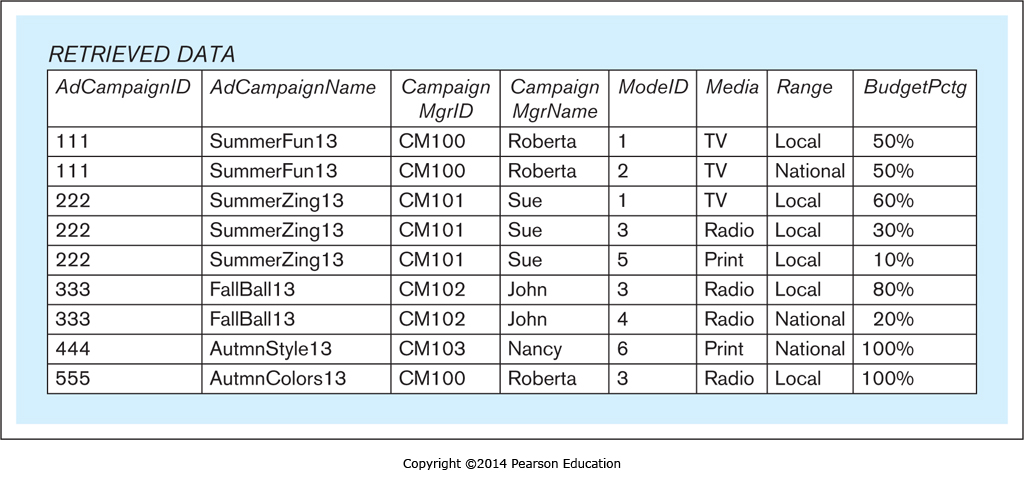 Database Systems
by Jukić, Vrbsky, & Nestorov
Pearson 2014
ISBN 978-0-13-257567-6
24
CREATE TABLE Examples
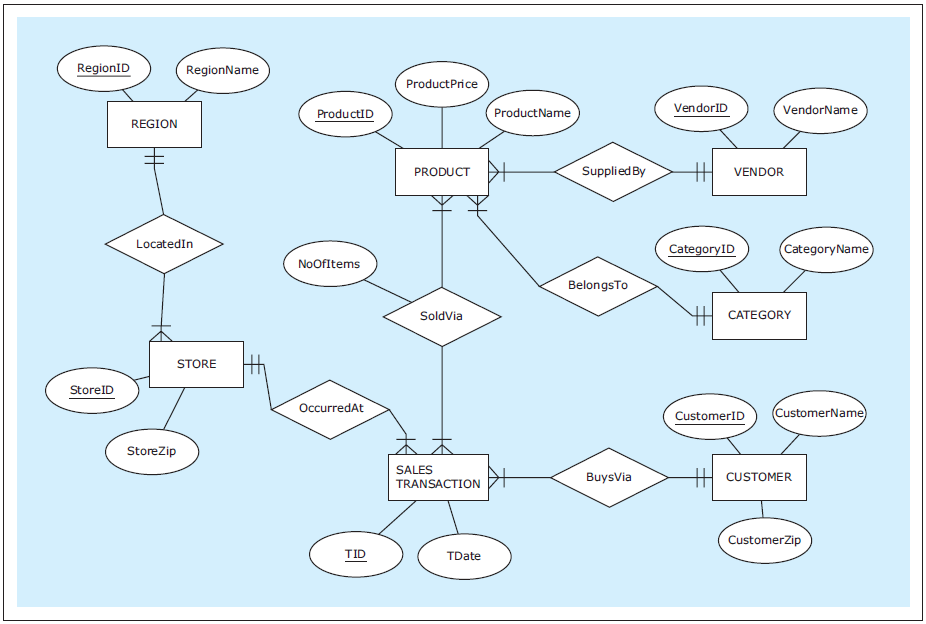 Database Systems
by Jukić, Vrbsky, & Nestorov
Pearson 2014
ISBN 978-0-13-257567-6
25
CREATE TABLE Examples, cont’d
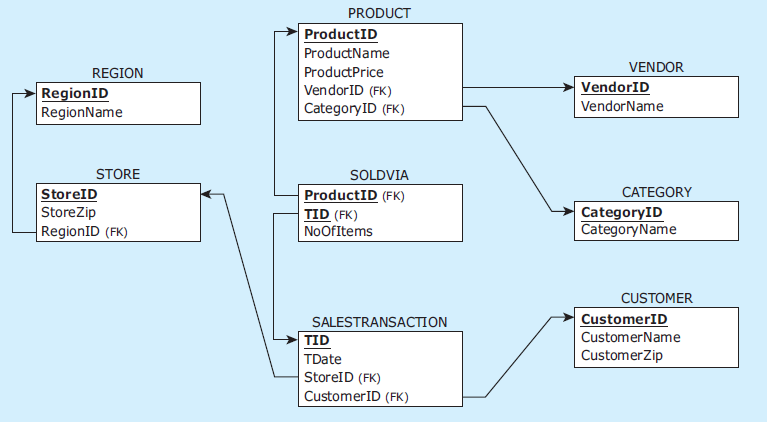 Database Systems
by Jukić, Vrbsky, & Nestorov
Pearson 2014
ISBN 978-0-13-257567-6
26
CREATE TABLE Examples, cont’d
CREATE TABLE vendor
(   vendorid    CHAR(2)     NOT NULL,
    vendorname  VARCHAR(25) NOT NULL,
    PRIMARY KEY (vendorid) 
);

CREATE TABLE category
(   categoryid      CHAR(2)     NOT NULL,
    categoryname    VARCHAR(25) NOT NULL,
    PRIMARY KEY (categoryid) 
);

CREATE TABLE product
(   productid       CHAR(3)         NOT NULL,
    productname     VARCHAR(25)     NOT NULL,
    productprice    NUMERIC(7,2)    NOT NULL,
    vendorid        CHAR(2)         NOT NULL,
    categoryid      CHAR(2)         NOT NULL,
    PRIMARY KEY (productid),
    FOREIGN KEY (vendorid)   REFERENCES vendor(vendorid),
    FOREIGN KEY (categoryid) REFERENCES category(categoryid) 
);
data types
column constraints
table constraints
27
CREATE TABLE Examples, cont’d
CREATE TABLE region
(   regionid    CHAR(1)     NOT NULL,
    regionname  VARCHAR(25) NOT NULL,
    PRIMARY KEY (regionid)
);

CREATE TABLE store
(   storeid     VARCHAR(3)  NOT NULL,
    storezip    CHAR(5)     NOT NULL,
    regionid    CHAR(1)     NOT NULL,
    PRIMARY KEY (storeid),
    FOREIGN KEY (regionid) REFERENCES region(regionid)
);

CREATE TABLE customer
(   customerid     CHAR(7)      NOT NULL,
    customername   VARCHAR(15)  NOT NULL,
    customerzip    CHAR(5)      NOT NULL,
    PRIMARY KEY (customerid)
);
28
CREATE TABLE Examples, cont’d
CREATE TABLE salestransaction
(   tid         VARCHAR(8)  NOT NULL,
    customerid  CHAR(7)     NOT NULL,
    storeid     VARCHAR(3)  NOT NULL,
    tdate       DATE        NOT NULL,
    PRIMARY KEY (tid),
    FOREIGN KEY (customerid) REFERENCES customer(customerid),
    FOREIGN KEY (storeid) REFERENCES store(storeid)
);

CREATE TABLE soldvia
(   productid   CHAR(3)     NOT NULL,
    tid         VARCHAR(8)  NOT NULL,
    noofitems   INT         NOT NULL,
    PRIMARY KEY (productid, tid),
    FOREIGN KEY (productid) REFERENCES product(productid),
    FOREIGN KEY (tid) REFERENCES salestransaction(tid)
);
composite key
29
DROP TABLE
Referential integrity prevents deletion of a primary key that is referenced by foreign keys.

Invalid sequence:
DROP TABLE region;
DROP TABLE store;
DROP TABLE salestransaction;
DROP TABLE product;
DROP TABLE vendor;
DROP TABLE category;
DROP TABLE customer;
DROP TABLE soldvia;
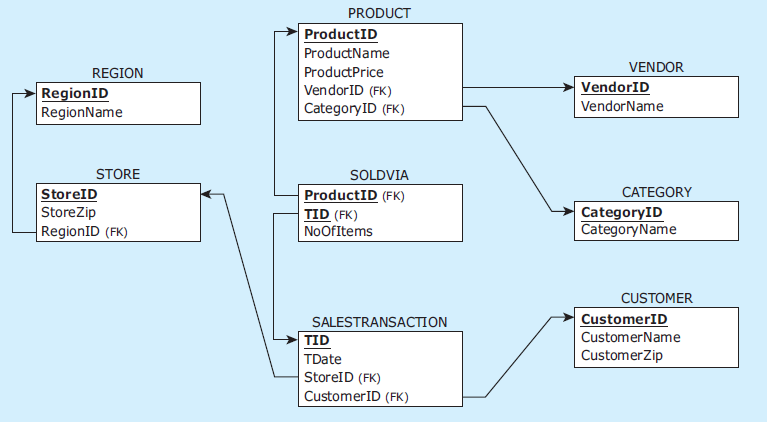 Database Systems
by Jukić, Vrbsky, & Nestorov
Pearson 2014
ISBN 978-0-13-257567-6
30
DROP TABLE, cont’d
Valid sequence:
DROP TABLE soldvia;
DROP TABLE salestransaction;
DROP TABLE store;
DROP TABLE product;
DROP TABLE vendor;
DROP TABLE region;
DROP TABLE category;
DROP TABLE customer;
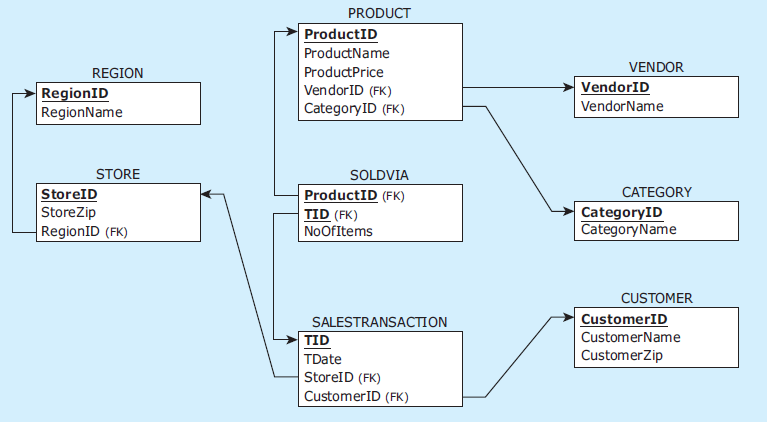 Database Systems
by Jukić, Vrbsky, & Nestorov
Pearson 2014
ISBN 978-0-13-257567-6
31
Joins
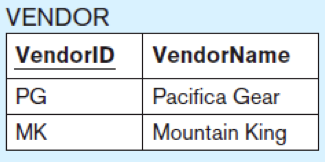 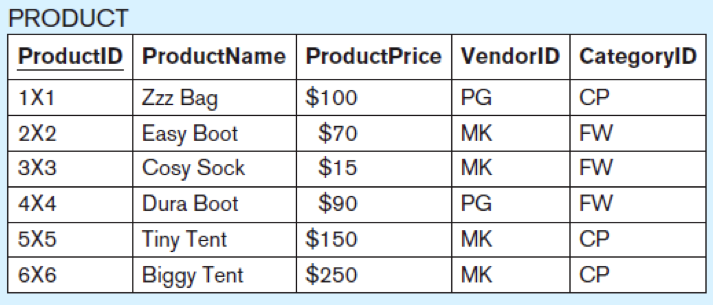 What is the id, product name, vendor name, and price of each product?
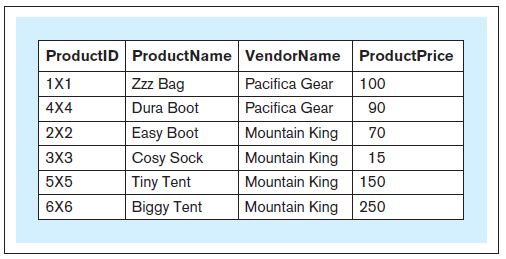 SELECT productid, productname, 
       vendorname, productpriceFROM   product, vendorWHERE  product.vendorid 
           = vendor.vendorid;
Database Systems
by Jukić, Vrbsky, & Nestorov
Pearson 2014
ISBN 978-0-13-257567-6
32
Joins, cont’d
Without a join condition, you get a Cartesian product.

Each record of one table matched with every record from the other table.
33
Joins, cont’d
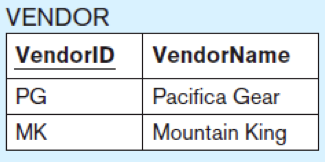 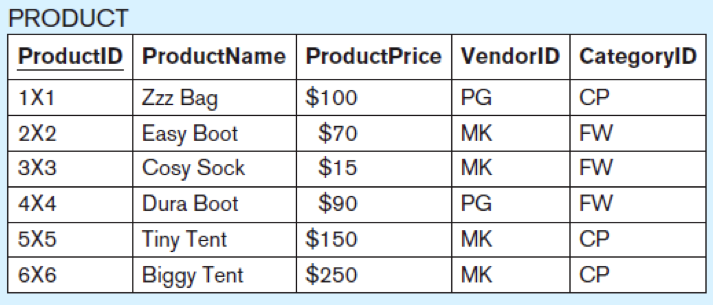 SELECT *FROM   product, vendor;
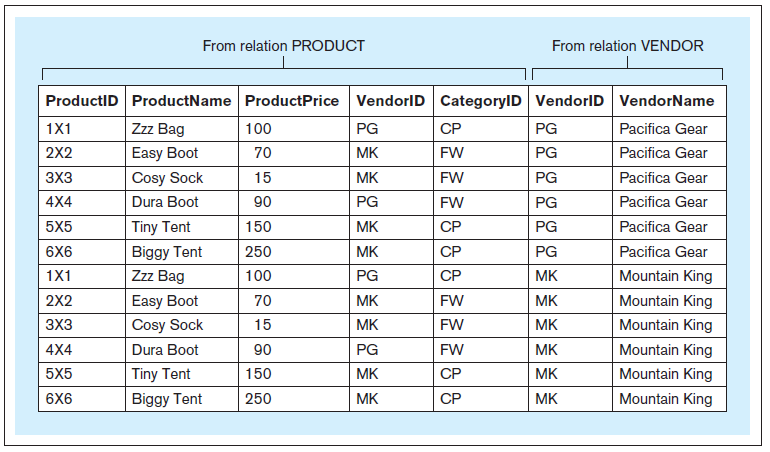 Database Systems
by Jukić, Vrbsky, & Nestorov
Pearson 2014
ISBN 978-0-13-257567-6
34
Joins, cont’d
Include the join condition
WHERE product.vendorid = vendor.vendorid
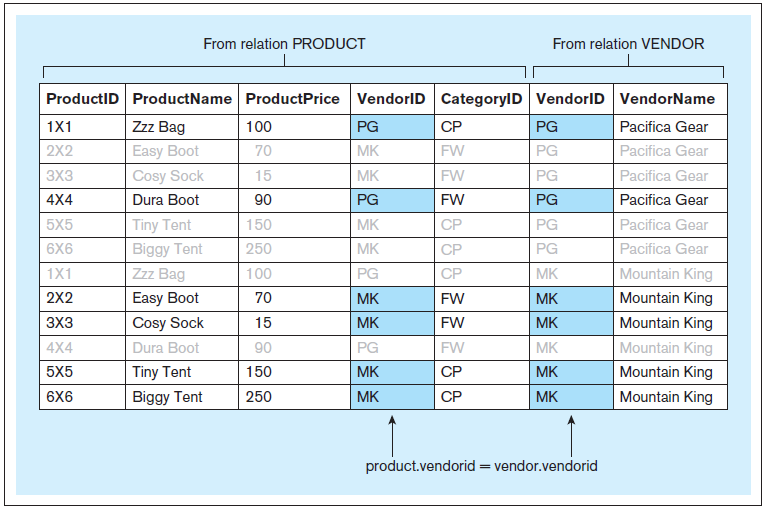 35